Das Bildungssystem  in Lettland
Das lettische Bildungssystem ist zentralstaatlich organisiert. Das Bildungssystem in Lettland beginnt mit der Vorschulausbildung (Pirmskolas izglītība) im Alter von 5 oder 6 Jahren.
 Vom 7. Lebensjahr an beginnt die allgemeine Schulpflicht bis zum 16. Lebensjahr.
Der Pflichtbesuch gliedert sich in 
einen Primärunterricht (Sākumskola und Pamatskola, Klassen 1 bis 4) 
und einen Sekundärunterricht (Vidusskola, Klassen 5 bis 9), der durch ein Abschlusszertifikat (Apliecība par pamatizglītību) bestätigt wird.
Anschließend an diese Ausbildung und bei Vorliegen dieses Abschlusszertifikates können
allgemein-weiterbildende Schulen (Vispārējā vidējā izglītība, Klassen 10 bis 12)       oder
berufliche-weiterbildende Schulen (Profesionālā vidējā izglītība) ) besucht werden.
Das lettische Berufsbildungsgesetz von 1999 (Profesionālās izglītības likums, 1999) unterteilt die Berufsbildung in folgende Bereiche:
berufliche Grundschulbildung (profesionālā pamatizglītība),
mittlere berufliche Bildung (arodizglītība),
berufliche Sekundarbildung (profesionālā vidējā izglītība) und höhere Berufsbildung (profesionālā augstākā izglītība). Die höhere Berufsbildung ist ebenfalls in zwei Stufen unterteilt:
 erstes Niveau der höheren Berufsbildung (pirmā līmeņa profesionālā augstākā izglītība (koledžas izglītība)) und zweites Niveau der höheren Berufsbildung (otrā līmeņa profesionālā augstākā izglītība).
Im Bereich der allgemeinen Schulpflicht (6./7. bis 16. Lebensjahr) ist der Schulbesuch an staatlichen Schulen kostenlos und wird in lettischer Sprache erteilt. An privaten Schulen wird auch in anderen Sprachen unterrichtet :
Englisch 
Russisch
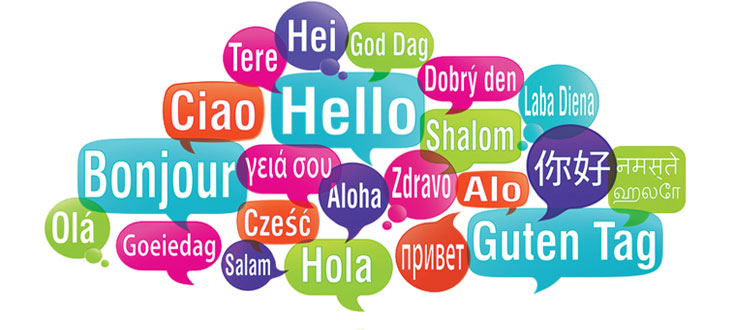 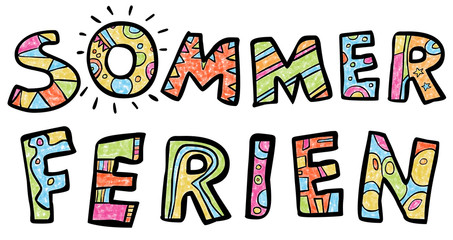 Die lettischen Kinder haben die längsten Sommerferien - (1. Juni bis 1. September).
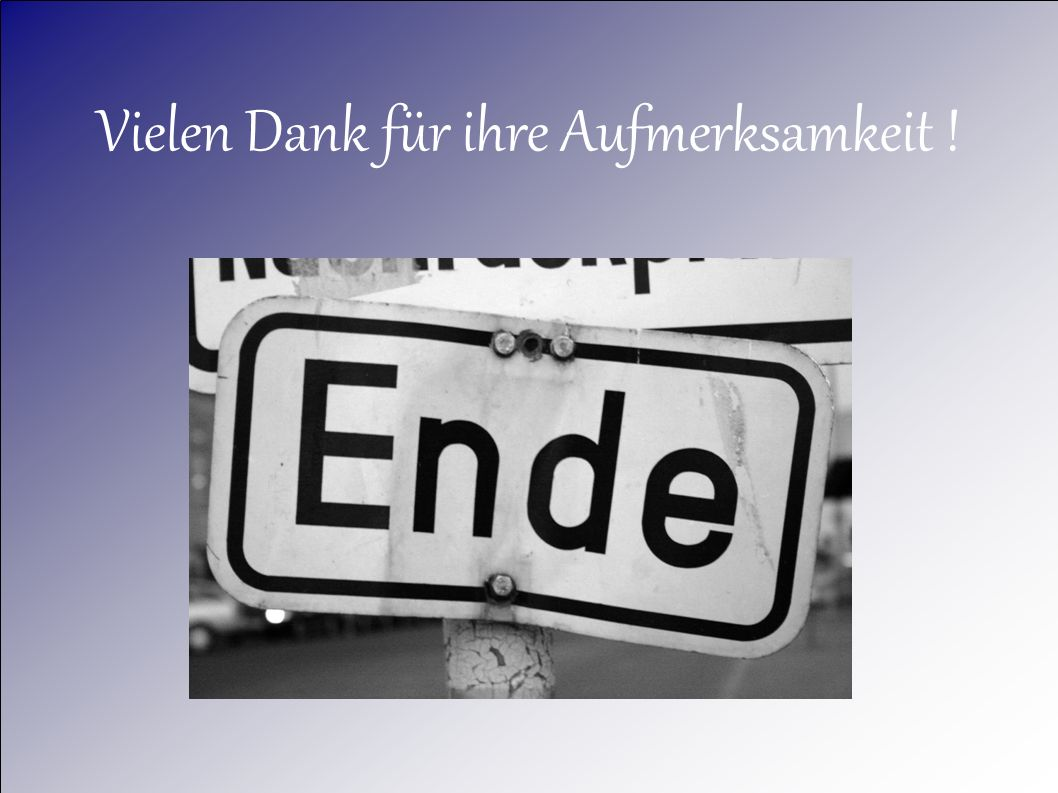